Time
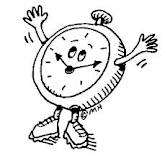 Which hand shows the hour?
The short hand
Which hand shows the minutes?
The long hand
How many minutes are in an hour?
60 minutes
How many minutes are in a half an hour?
30 minutes
What does it mean if the minute hand is on the 12?
O’clock
How many minutes have gone by when the big hand is on the 6?
30 minutes
Show this number on your clock
2:00
Show this number on your clock
7:00
Show this number on your clock
3:00
One hour has went by. What time is it now?
4:00
Show this number on your clock
1:00
Show this number on your clock
6:00
Show this number on your clock
9:00
Show this number on your clock
12:00
Show this number on your clock
5:30
One hour has went by. What time is it now?
6:30
Show this number on your clock
3:30
Show this number on your clock
12:30
Show this number on your clock
1:30
Show this number on your clock
8:30
Show this number on your clock
2:30
Show this number on your clock
12:00
Show this number on your clock
3:30
Show this number on your clock
1:00
Show this number on your clock
6:30
Show this number on your clock
5:00
Show this number on your clock
5:30
One hour has went by. What time is it now?
6:30
Show this number on your clock
4:00
Show this number on your clock
4:30